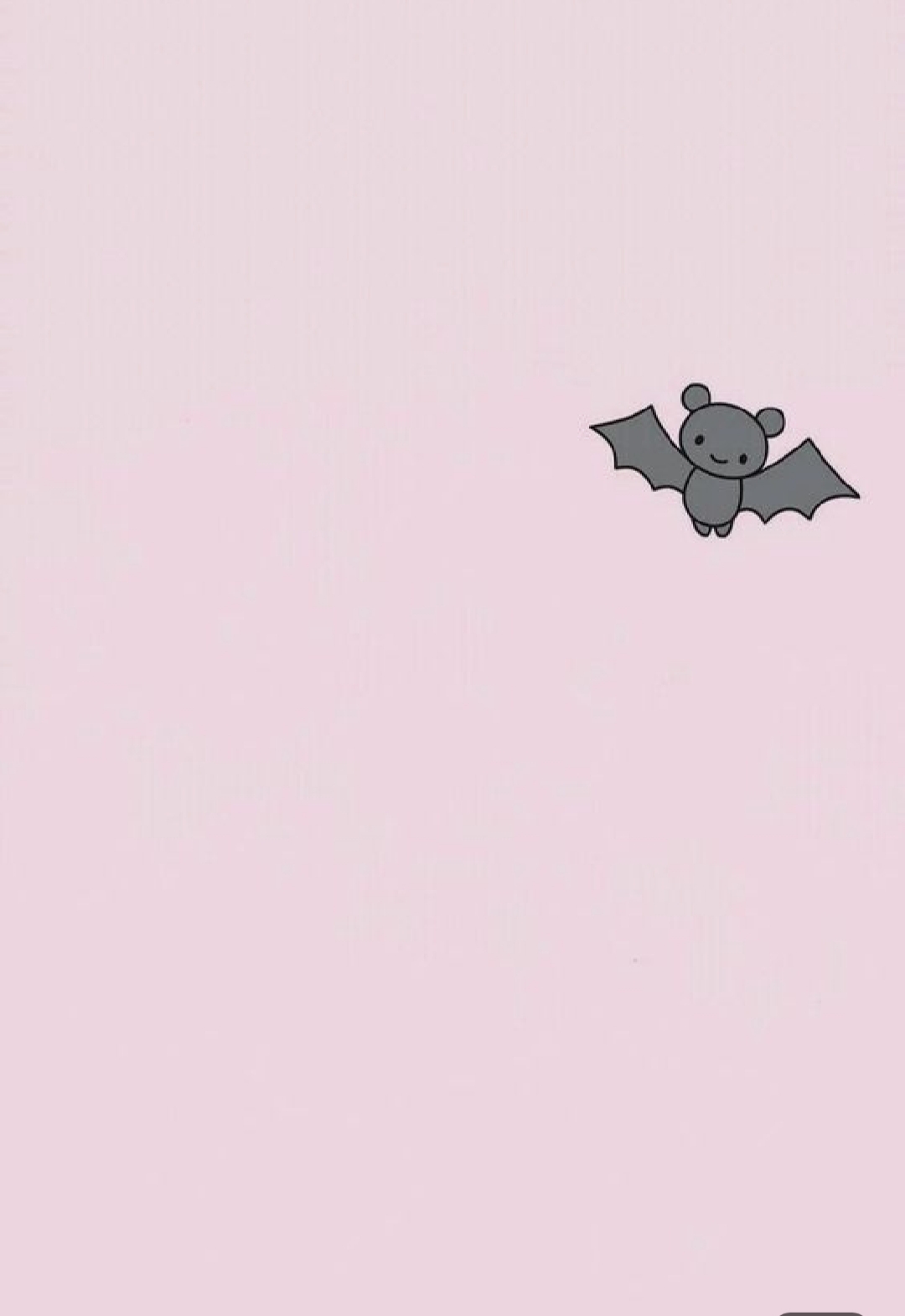 LESSON 12
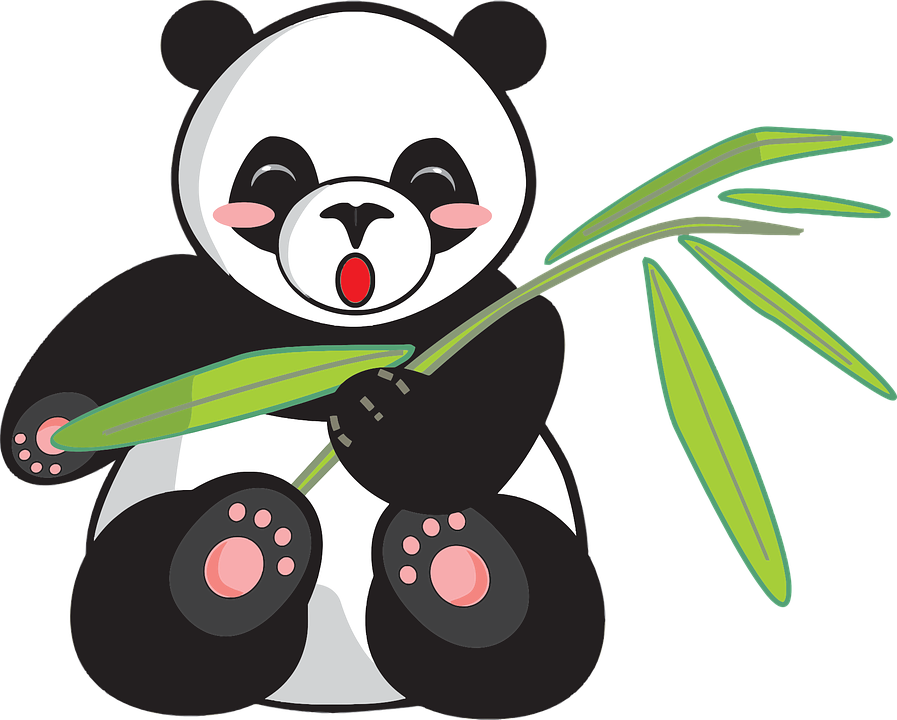 12
บทสนทนา
A:คุณเรียนภาษาจีนที่ไหน?
B:ที่มหาวิทยาลัยภาษาและวัฒนธรรมปักกิ่ง
A:คุณครูของคุณเป็นอย่างไรบ้าง?
B:ดีมาก!
A:คุณรู้สึกว่าการเรียนภาษาจีนมันยากไหม?
B:ฉันคิดว่าไวยกรณ์นั้นไม่ยากเกินไป การฟังและการพูดก็ง่ายขึ้น
A:你 在 那人 学习 汉语？ 
B:在 北京 语言 大学。
A:你们 的 老师 怎么样？ 
B:很 好!
A:你 觉得  学习 汉语  难 吗？
B:我 觉得 语法 不 太 难。听 和 说 也 比较 容易，但是 读 和 写 很 难。
12
บทสนทนา2
A:我 给 你们 介绍 一下人，这 位 是 新 同学，是 我 的 同五。
B:你 在 哪 个 班 学习?
C:在 1 0 3 班。
B:你们 的 老师 是 谁?
C:我们 的 老师 是 林 老师。
A:ฉันจะแนะนำเพื่อนคนใหม่ให้พวกคุณรู้จัก คนนี้เป็นนักเรียนใหม่และก็เป็นเพื่อนร่วมห้องของฉัน
B:คุณเรียนที่ห้องไหน?
C:ห้อง103
A:ครูของคุณคือใคร?
C:ครูของฉันคือครูหลิน
12
1.语言                   ภาษา
2.大学                   มหาวิทยาลัย
3.怎么样               เกี่ยวกับอะไร
4.觉得                   คิด
5.语法                   ไวยากรณ์
6.听                       ฟัง
7.和                       และ
8.比较                   ค่อนข้าง
9.容易                   ง่าย
10.读                     อ่าน
11.写                     เขียน
12.但是                 แต่
13.给                     สำหรับ
14.新                     ใหม่
15.同学                 เพื่อนร่วมชั้น
16.同屋                 เพื่อนร่วมห้อง
17.班                     ชั้น